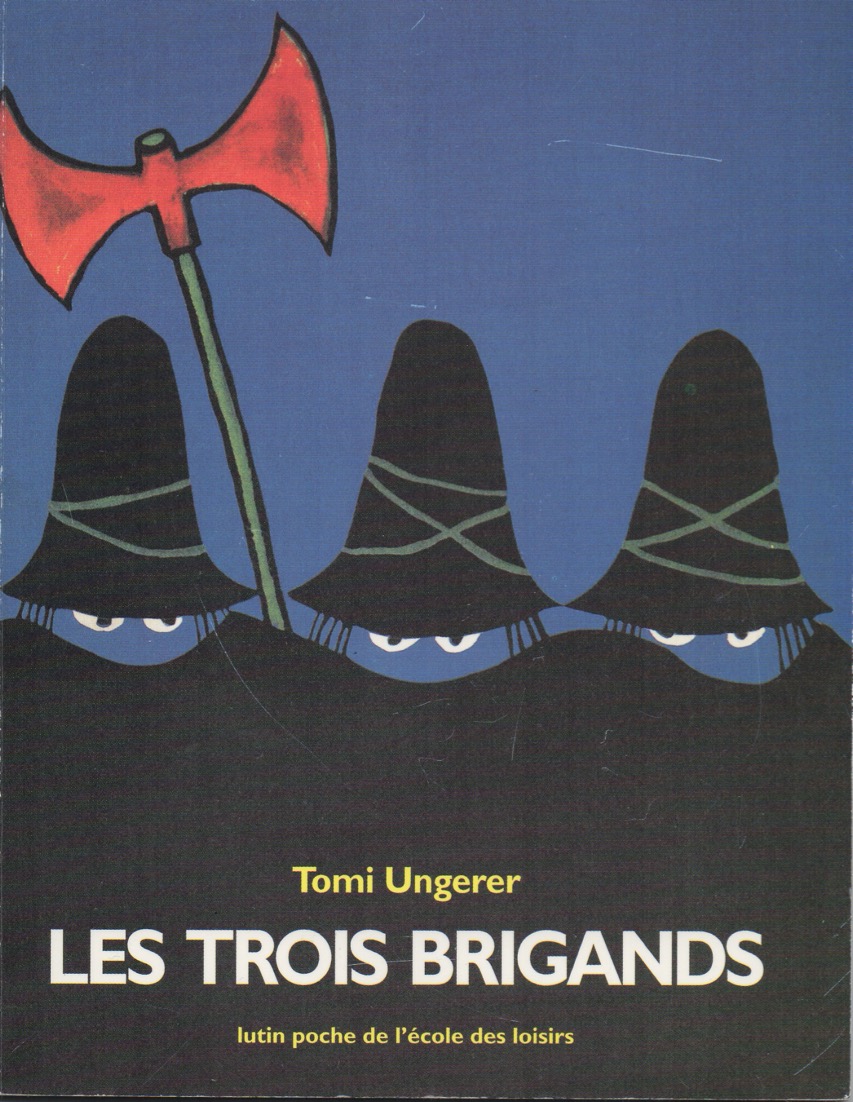 PARTIE 3
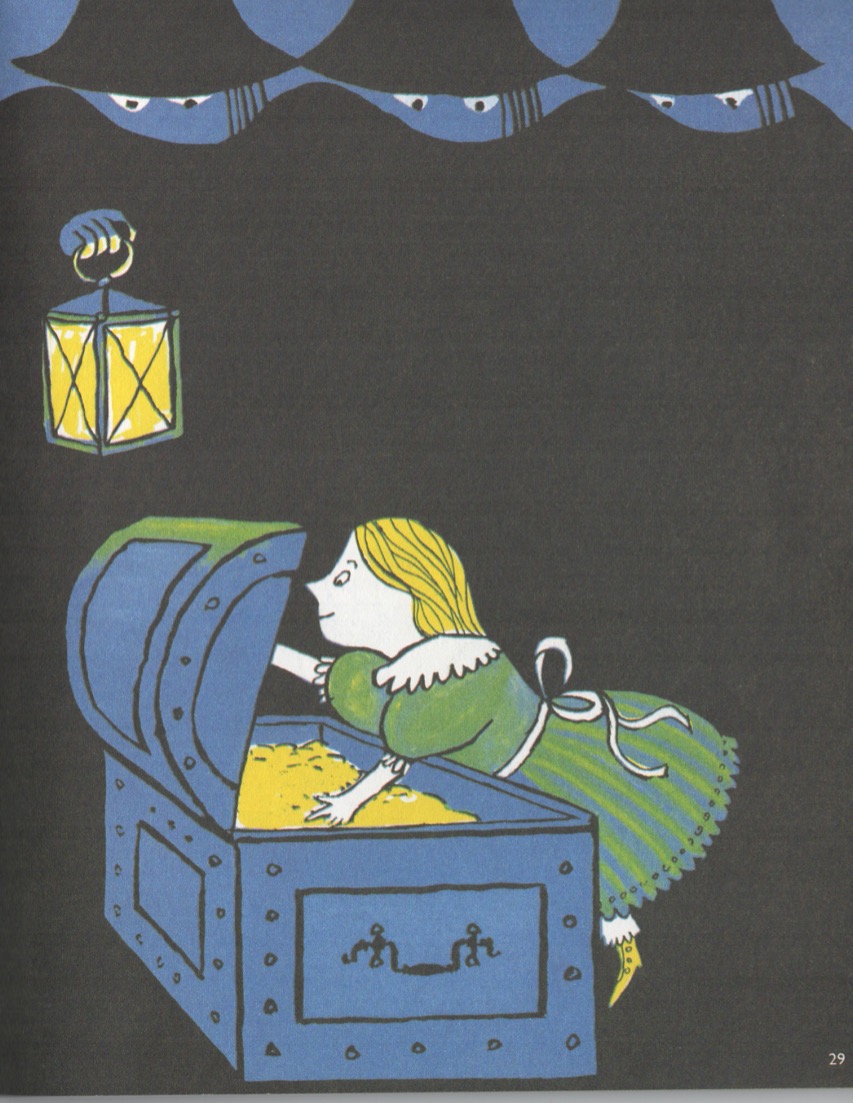 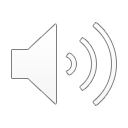 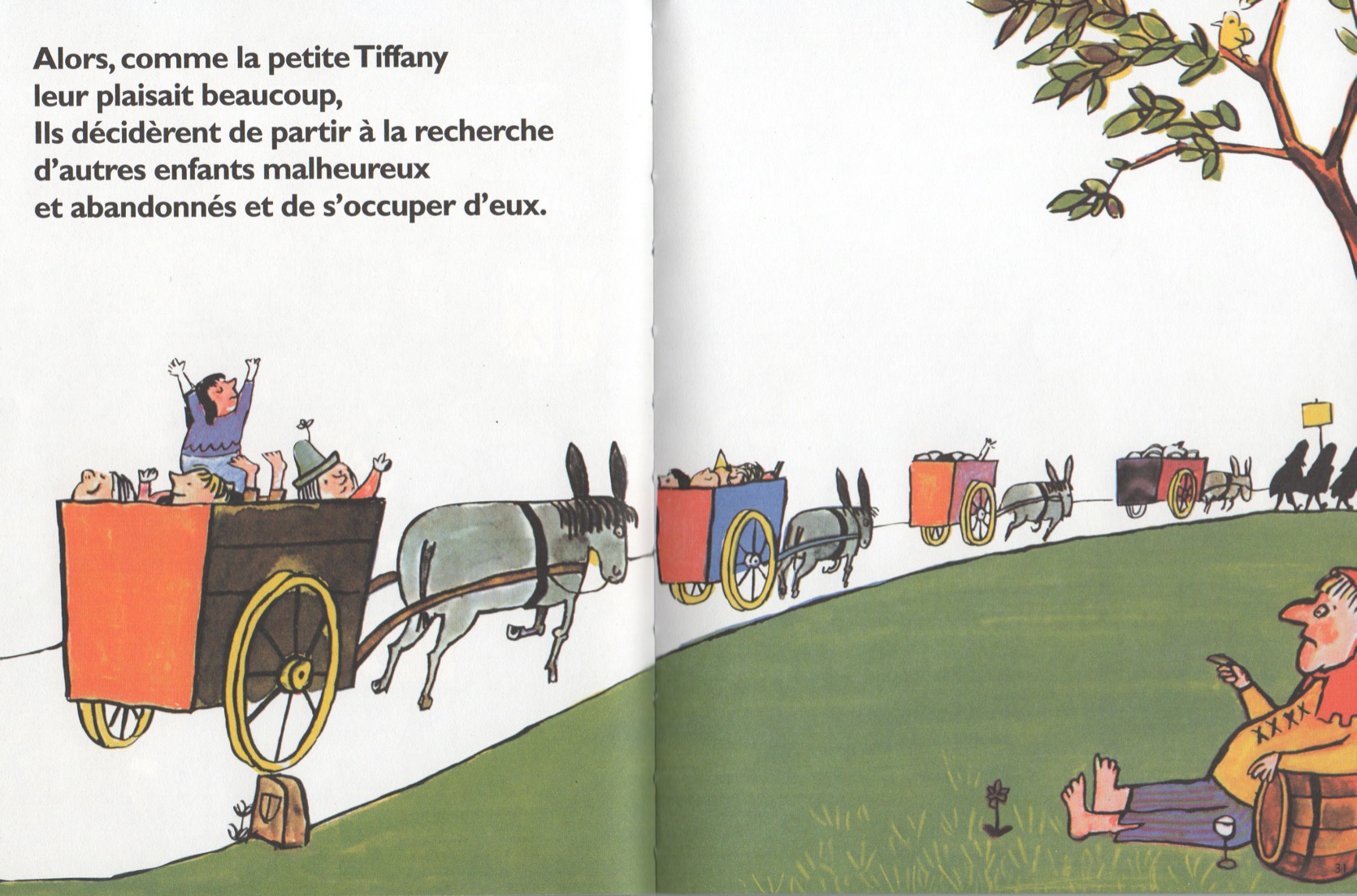 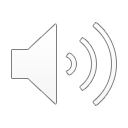 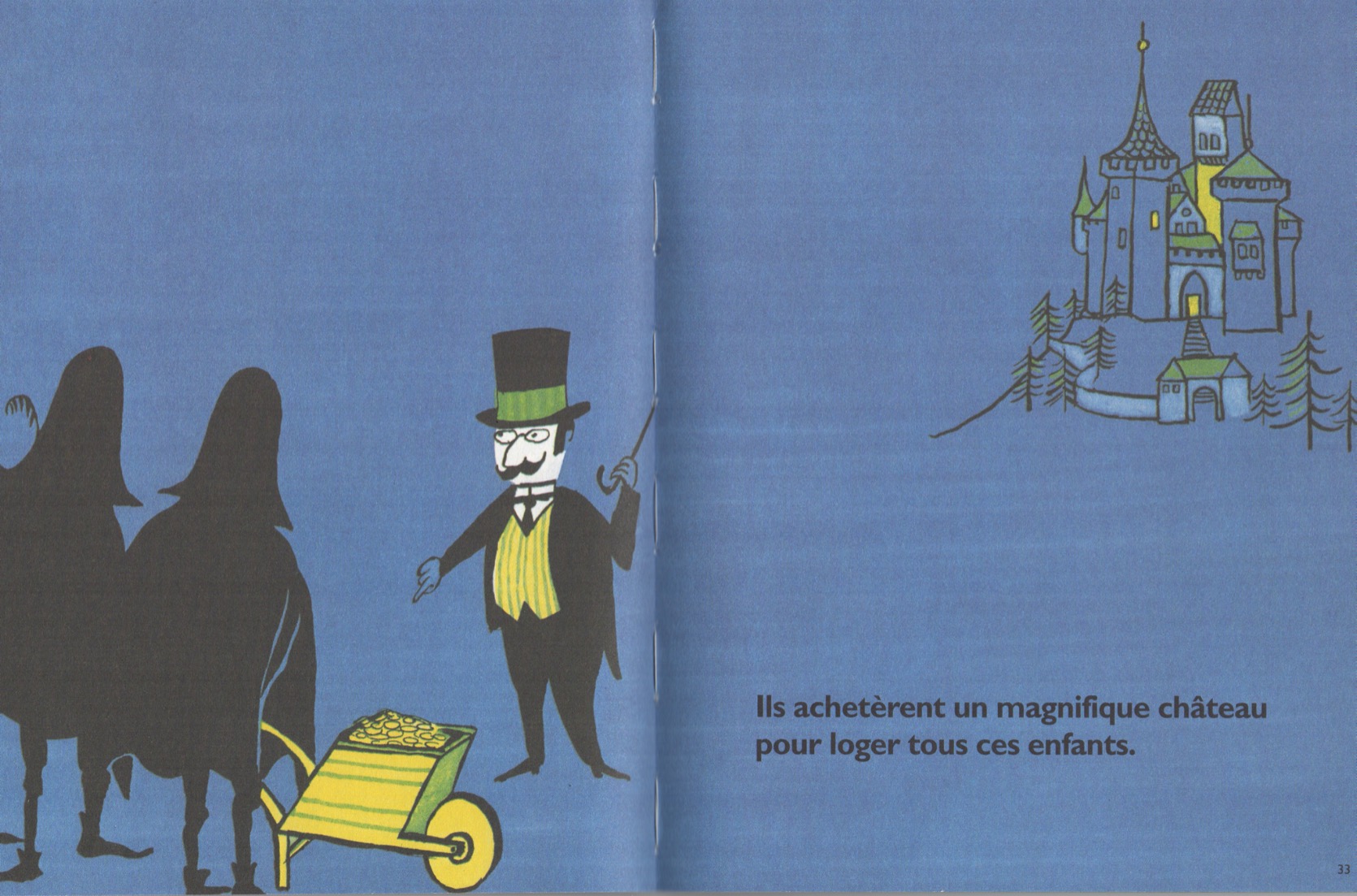 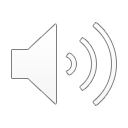 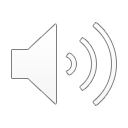 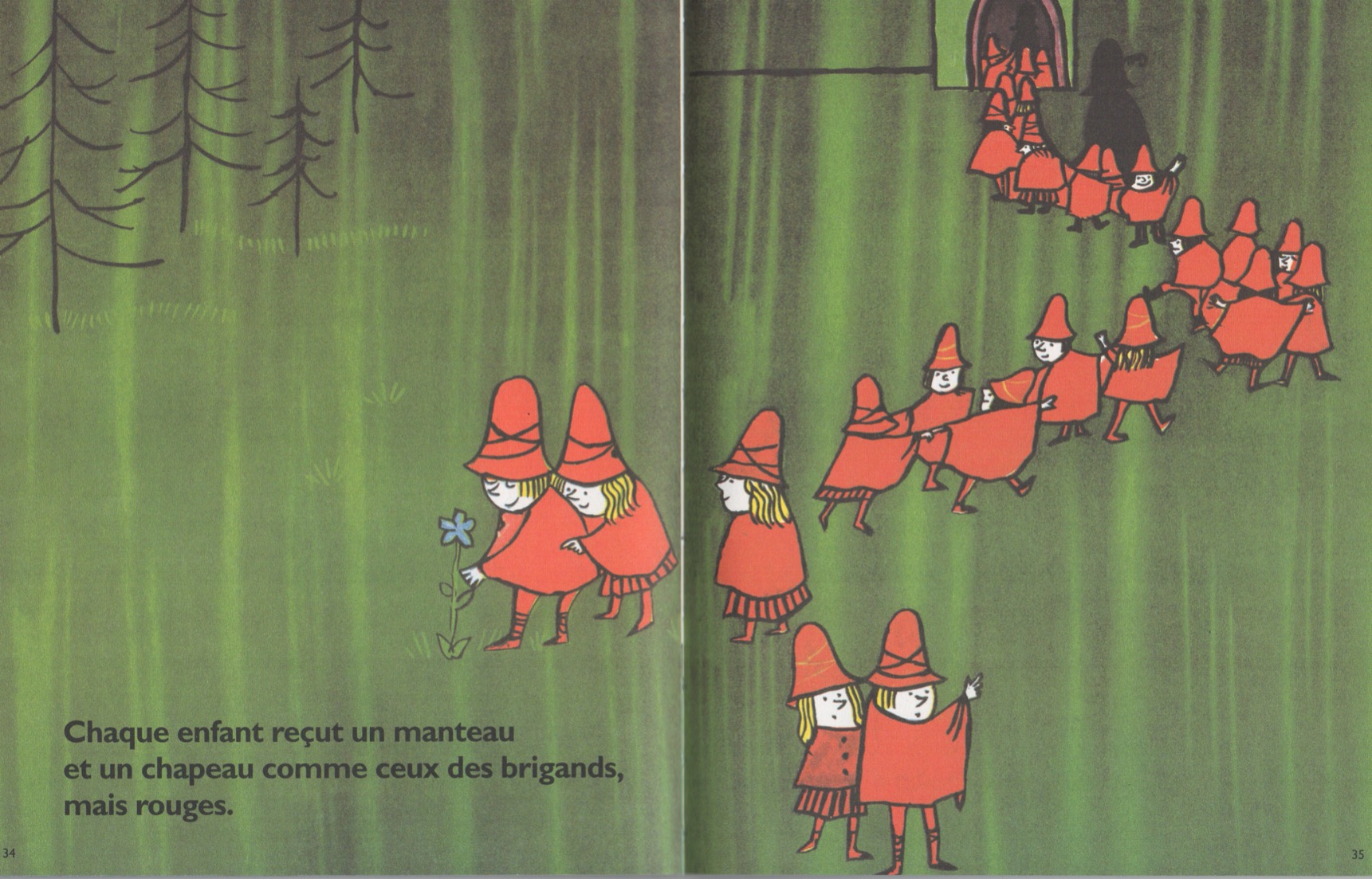 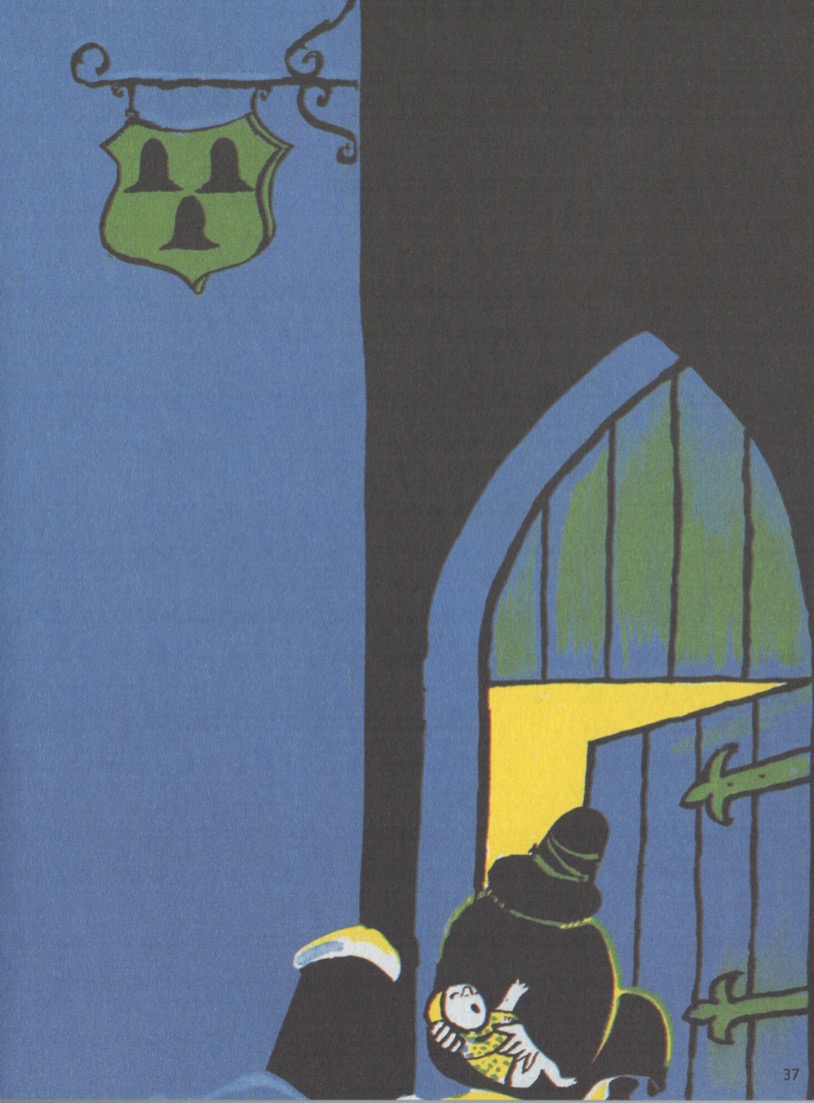 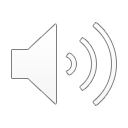 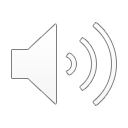 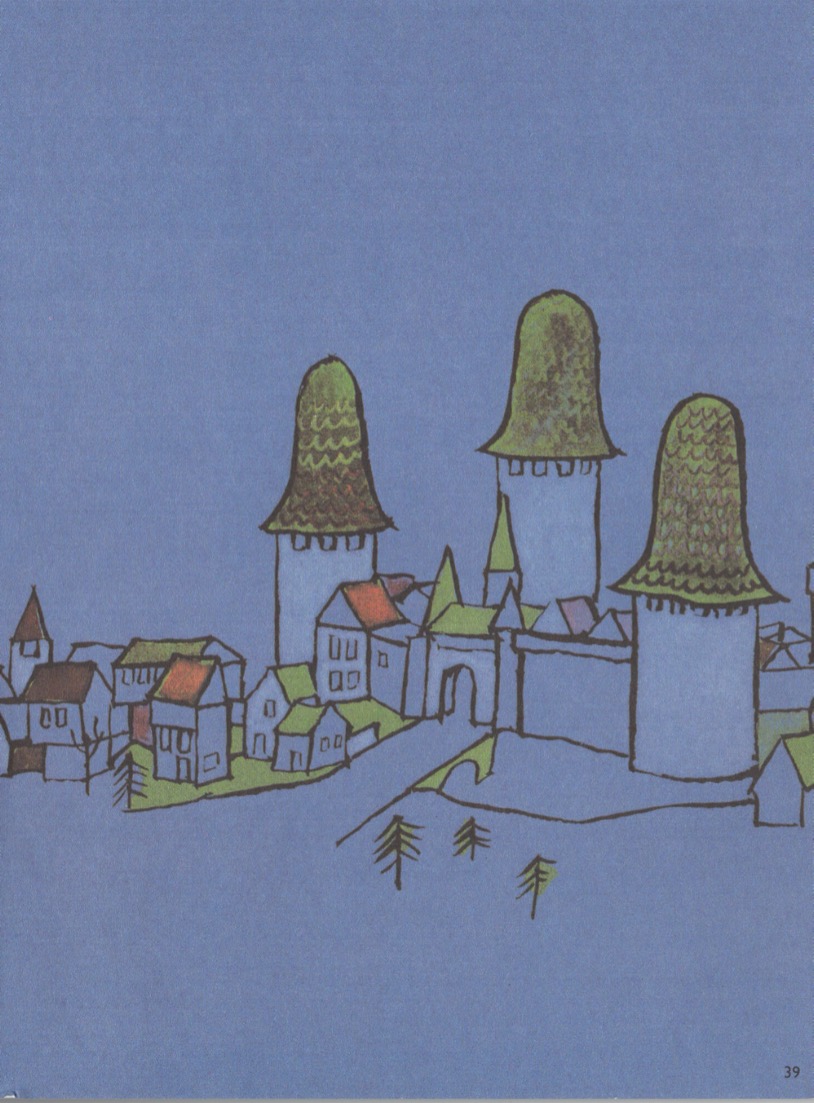